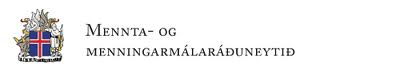 Aðgangsviðmið fyrir háskólanám13.3.2014.Hellen Gunnarsdóttir, skrifstofustjóriBjörg Pétursdóttir, deildarstjóriSigríður Hulda Jónsdóttir, SHJ ráðgjöf
Aðgangsviðmið : 

nýtast sem skýr skilaboð til nemenda um hvernig þeir undirbúa sig best undir háskólanám,
nýtast  fyrir framhaldsskóla um hvað beri að hafa í huga við skipulag stúdentsprófsins,
gefa hugmynd um hvað skuli staðið vörð um við styttingu náms til stúdentsprófs.
draga úr skilum milli skólastiga
Aðgangsviðmið eru leiðarljós við skipulagningu náms
23.10.2013
Björg Pétursdóttir
2
[Speaker Notes: Þegar námsbrautir til stúdentsprófs eru skipulagðar skal horfa til ákvæða um lykilhæfni og sérákvæða en þar að auki er mikilvægt að horfa til þess hvað háskólarnir telja að nemendur þurfi að kunna og geta þegar þeir hefja nám á því skólastigi.]
Aðgangsviðmið, hvers vegna?
Vinnuferlið, markmið og samhæfing
Aðgangsviðmið eru leiðbeinandi upplýsingar:

Fyrir framhaldsskóla vegna námsbrautargerðar (forgangsröðun, samfella, endurtekning)
Fyrir þá sem koma að námsvali nemandans svo sem náms- og starfsráðgjafa, áfangastjóra, umsjónarkennara o.fl.
Fyrir nemandann sjálfan sem býr sig undir ákveðið háskólanám
Fyrir foreldra nemandans sem vilja styðja við markvisst námsval
GAGNSEMI
SHJ ráðgjöf
Aðgangsviðmið skulu:
Vísa í þrepaskipt hæfniviðmið skv. aðalnámskrá framhaldsskóla
Tiltaka þá hæfni sem gagnlegt er fyrir nemanda að hafa þegar hann hefur viðkomandi nám á háskólastigi
Styðja við þær kröfur sem gerðar eru á inntökuprófum þar sem þau eru notuð

Vera skýr og auðskiljanleg fyrir framhaldsskólanemendur
Vera aðgengileg á heimasíðum háskólanna
Vera undirrituð af forsvarsmanni viðkomandi náms(brautar) og rektor viðkomandi háskóla
SHJ ráðgjöf
Framhaldsskólinn
Tryggja þarf að stjórnendur og kennarar þekki aðgangsviðmiðin, hvar þau er að finna og taki mið af þeim við skipulagningu náms

Tryggja þarf að nemendur þekki aðgangsviðmiðin, hvar þau er að finna og taki mið af þeim þegar þau skipuleggja námið
SHJ ráðgjöf
„Mig langar núna í verkfræði, en þá þarf ég að taka ótrúlega mikla stærðfræði og ég á bara eina önn eftir í útskrift, klúður!“



„Ég veit ekki af hverju ég þarf að læra alla þessa þýsku, ég sem ætla í sagnfræði“
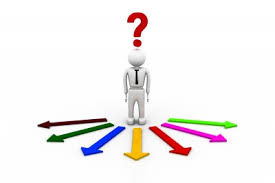 SHJ ráðgjöf
Vefslóðir aðgangsviðmiða
Háskóli Ísland - aðgangsviðmiðum deilda eftir fræðasviðum:

https://ugla.hi.is/kennsluskra/index.php?tab=skoli&chapter=content&id=30631

Háskólinn í Reykjavík
http://www.ru.is/adgangsvidmid/

Listaháskóli Íslands
http://lhi.is/skolinn/namid/kennsluskra/

Landbúnaðarháskóli Íslands Hvanneyri 
http://www.lbhi.is/?q=is/grunnam_bs
SHJ ráðgjöf
Háskólinn á Bifröst
http://www.bifrost.is/islenska/namsleidir/vidskiptafraedi-bs/adgangsvidmid-vidskiptafraedi/

http://www.bifrost.is/islenska/namsleidir/vidskiptalogfraedi-bs/adgangsvidmid-vidskiptalogfraedi/
 
http://www.bifrost.is/islenska/namsleidir/hhs-heimspeki-hagfraedi-og-stjornmalafraedi-ba/adgangsvidmid-hhs/
SHJ ráðgjöf
Háskólinn á Hólum
http://www.holar.is/sites/holar.is/files/images/adgangsvidmid_ferd.pdf
http://www.holar.is/sites/holar.is/files/images/adgangsvidmid_fisk.pdf
http://www.holar.is/sites/holar.is/files/images/adgangsvidmid_hest.pdf
SHJ ráðgjöf
Háskólinn á Akureyri
HeilbrigðisvísindasviðHjúkrunarfræðideild http://www.unak.is/heilbrigdisvisindasvid/hjukrunarfraedideild
Iðjuþjálfunarfræðideild http://www.unak.is/heilbrigdisvisindasvid/idjuthjalfunarfraedideild

Hug- og félagsvísindasvið: 
Félagsvísindadeild http://www.unak.is/hugogfelagsvisindasvid/felagsvisindadeild
Kennaradeild http://www.unak.is/hugogfelagsvisindasvid/kennaradeild
Lagadeild http://www.unak.is/hugogfelagsvisindasvid/lagadeild

Viðskipta- og raunvísindasvið:
Auðlindadeild  http://www.unak.is/vidskiptaograunvisindasvid/audlindadeild
Viðskiptadeild http://www.unak.is/vidskiptaograunvisindasvid/vidskiptadeild
Mat á fyrra námi http://www.unak.is/vidskiptaograunvisindasvid/vidmid-um-mat-a-fyrra-nami
SHJ ráðgjöf
Umræður
Eru aðgangsviðmið hjálpleg varðandi tengingu milli skólastiga:
Skipulagningu námsframboðs / námsbrauta hjá framhaldsskólum?

Markvissara námsval nemenda sem hyggja á háskólanám?

Hvað er mikilvægt til að aðgangsviðmið nýtist í raun?
SHJ ráðgjöf